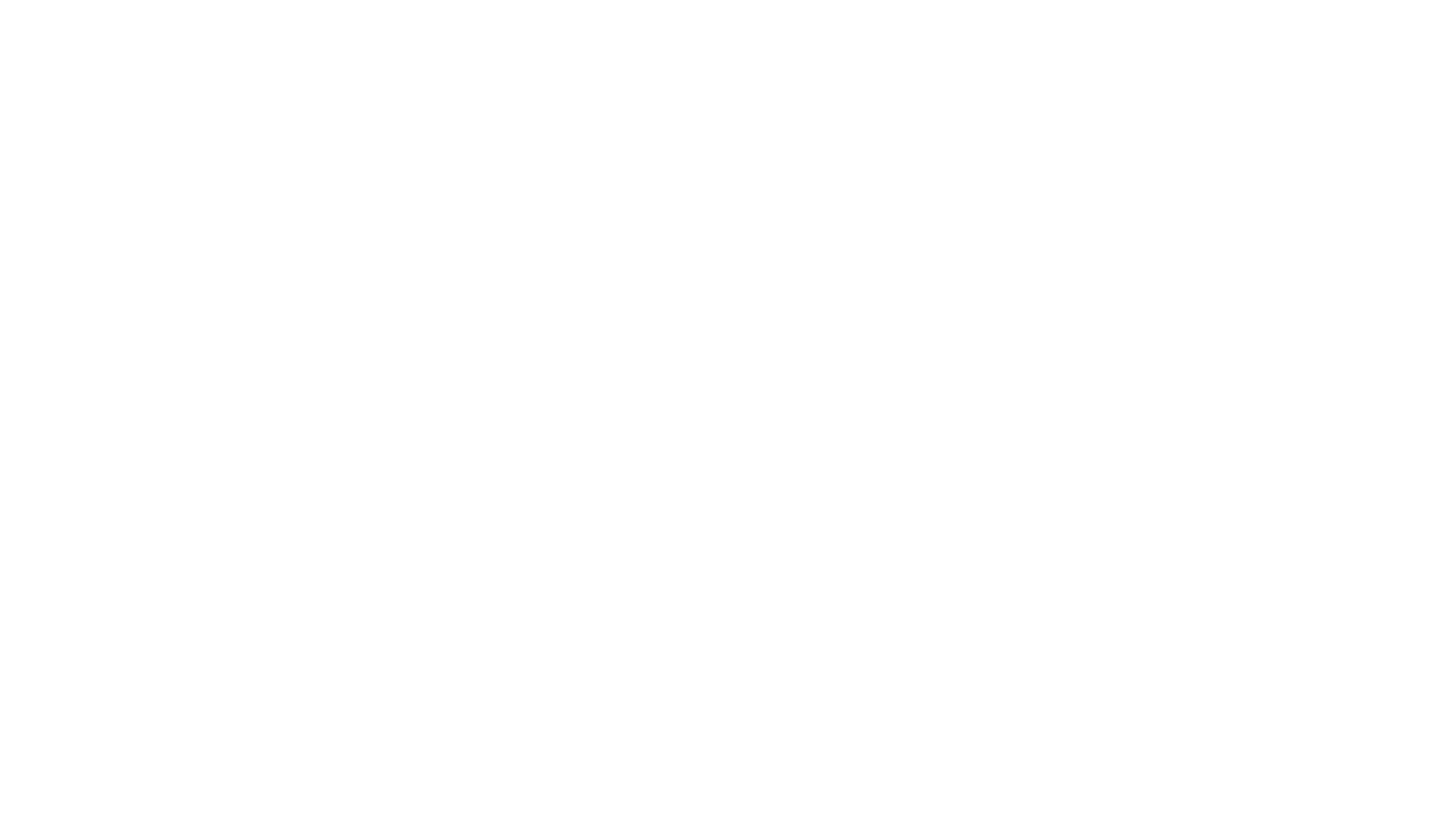 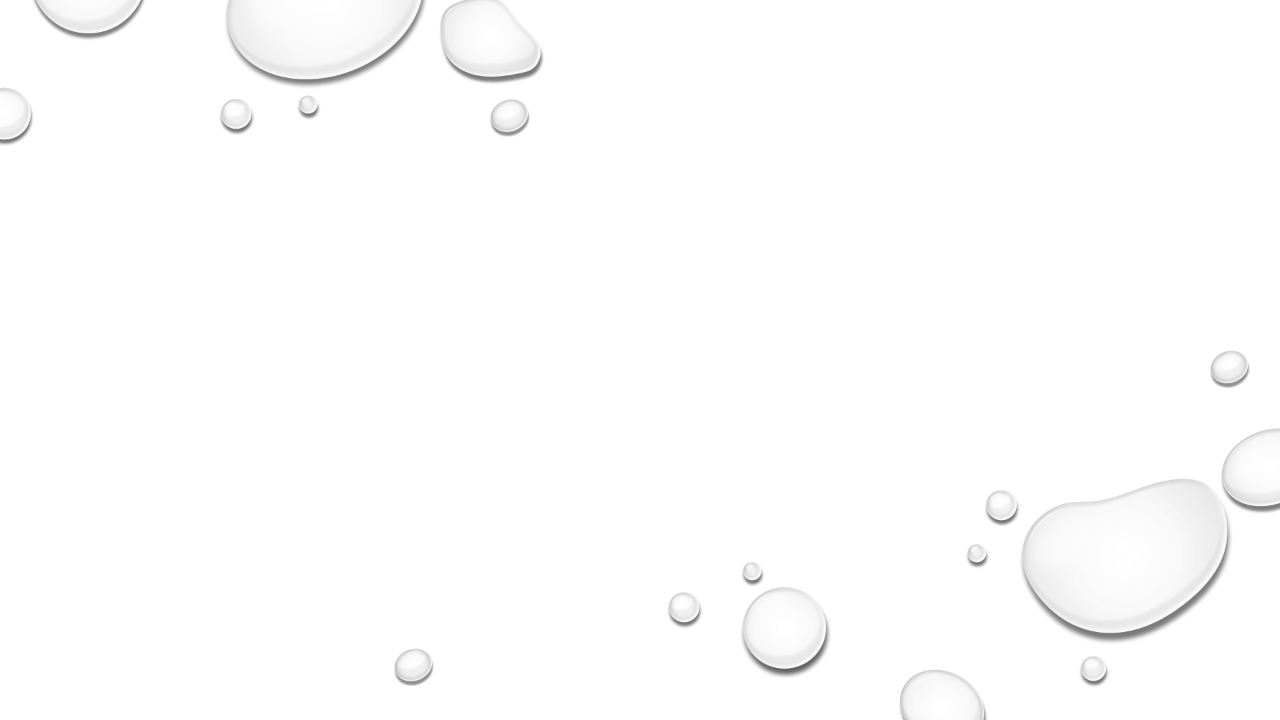 Подготовила:
Молдабекова Г.К.,
учитель физики и математики
КГУ «ОШ № 10 г.Балхаш»
Тема: Комплексно-исследовательская подготовка к МОДО и обработка заданий по физике для учащихся  9-х классов
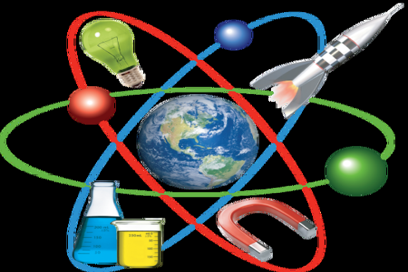 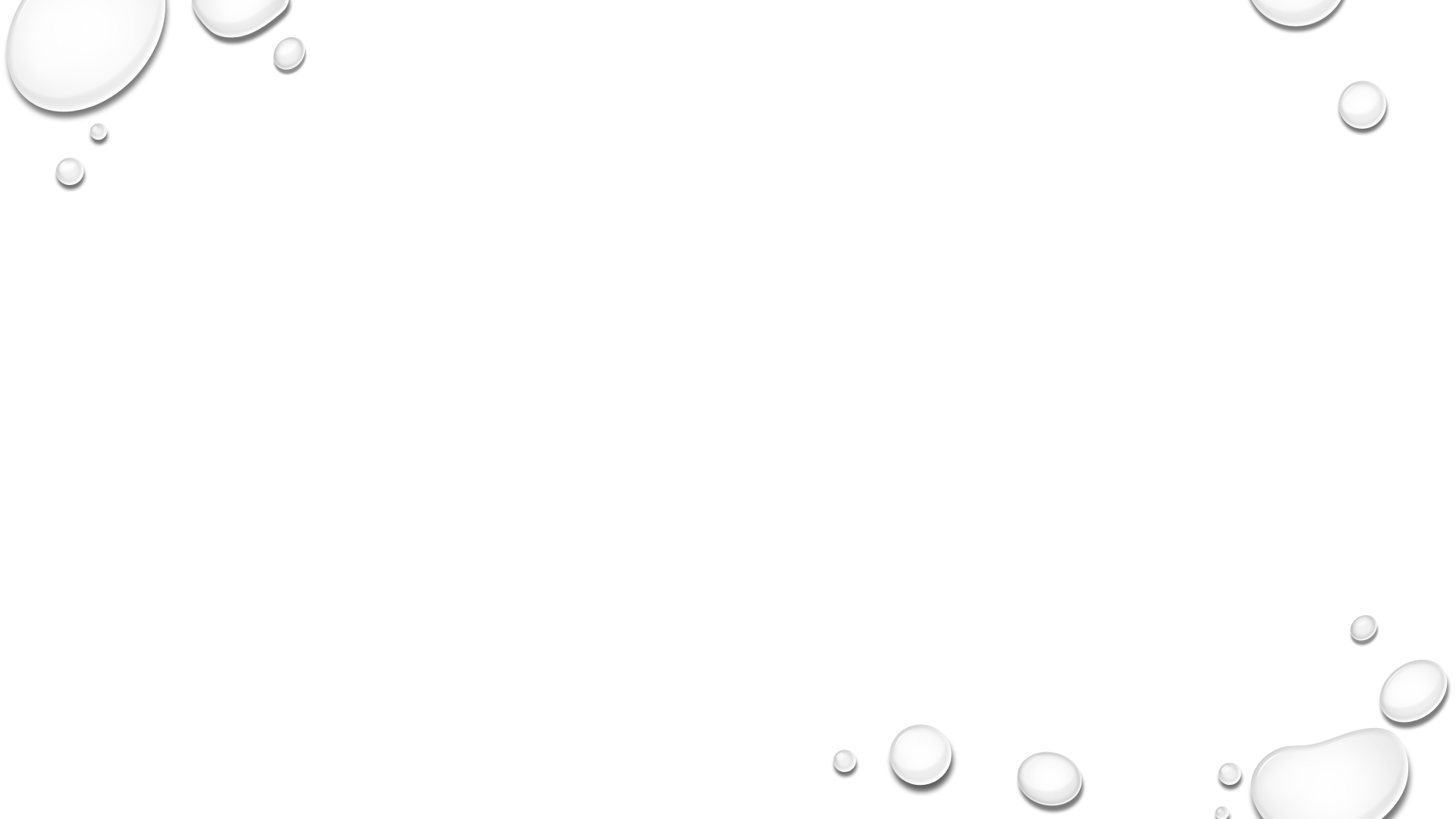 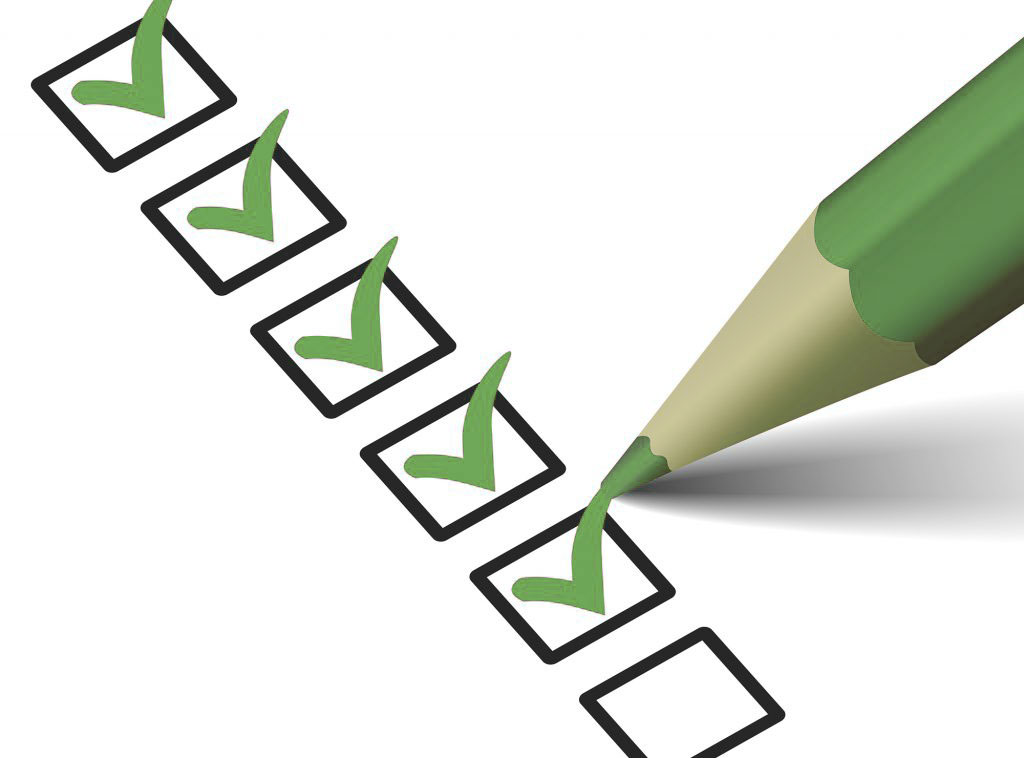 Задачи МОДО:1.Осуществление мониторинга учебных достижений учащихся2. Оценка эффективной организации учебного процесса3. Проведение сравнительного анализа
Структура теста для учащихся 9-х классов:    
Грамотность чтения (казахский язык, русский язык, английский язык) по каждому языку по 10 тестовых заданий, всего 30 тестовых заданий;    
Математическая грамотность – 13 тестовых заданий;    
Естественно-научная грамотность (физика, химия, биология, география) по каждому предмету по 8 тестовых заданий, всего 32 тестовых задания.   
Форма тестовых заданий: с выбором одного правильного ответа.    
Время выполнения теста – 150 минут (2  часа 30 минут).  
Максимальный балл – 75.
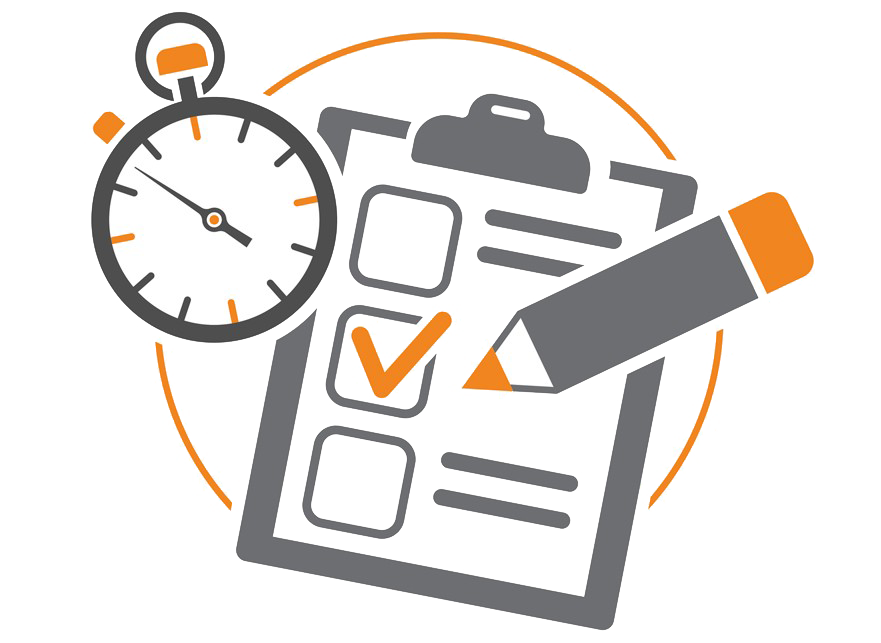 ПЛАН РАБОТЫ УЧИТЕЛЯ ФИЗИКИ ПО ПОДГОТОВКЕ УЧАЩИХСЯ 9-Х КЛАССОВ К МОДО:-Организационная подготовка (ознакомление с правилами и организации и проведения МОДО всех участников образовательного процесса, оформление папки и введение мониторинга тестирования)-Психологическая подготовка (беседа, работа с родителями)-Технологическая подготовка (составление банка тестовых заданий по предмету)-Учебная работа (повторение пройденных тем)-График пробных тестирований по подготовке к МОДО
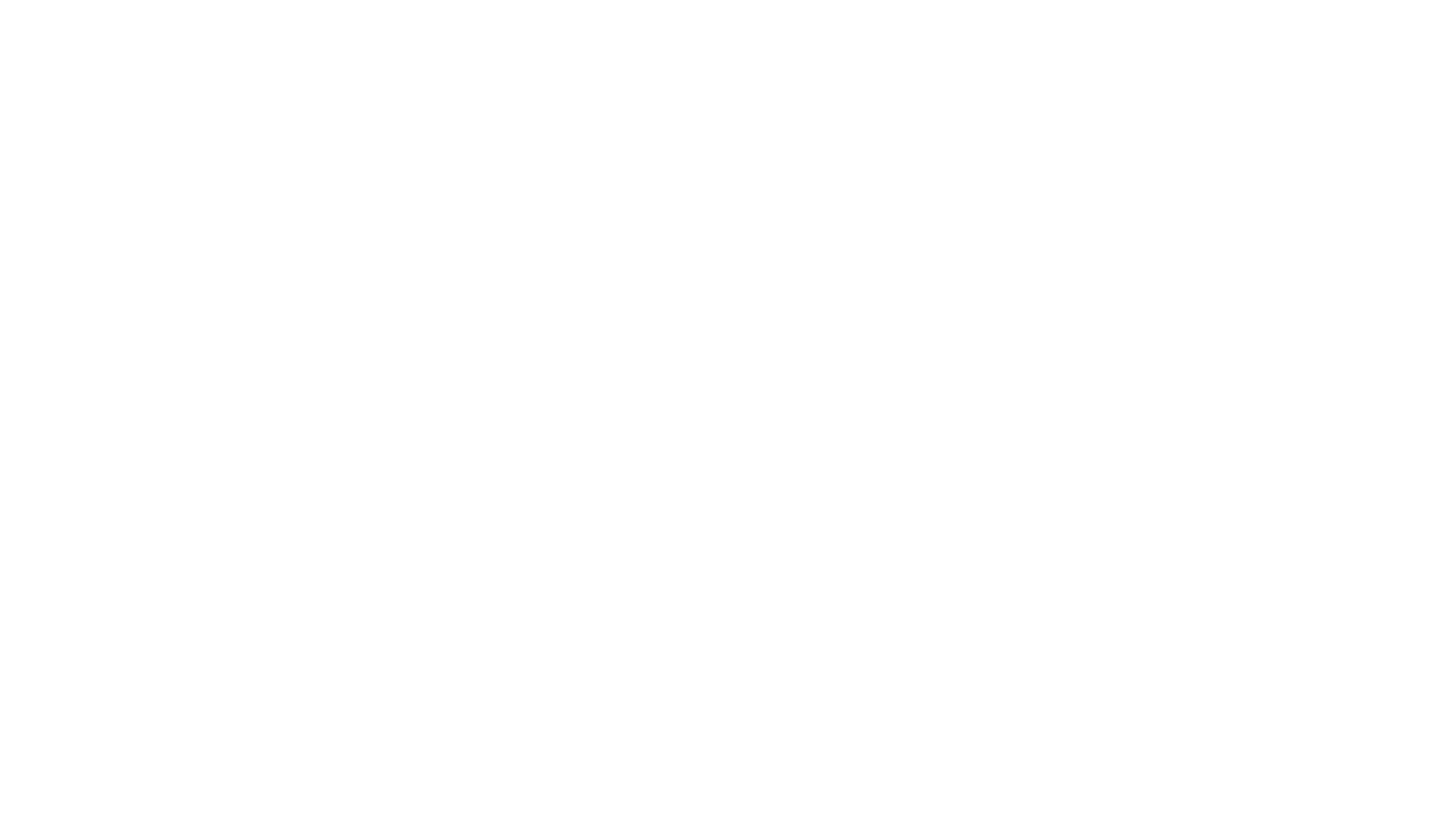 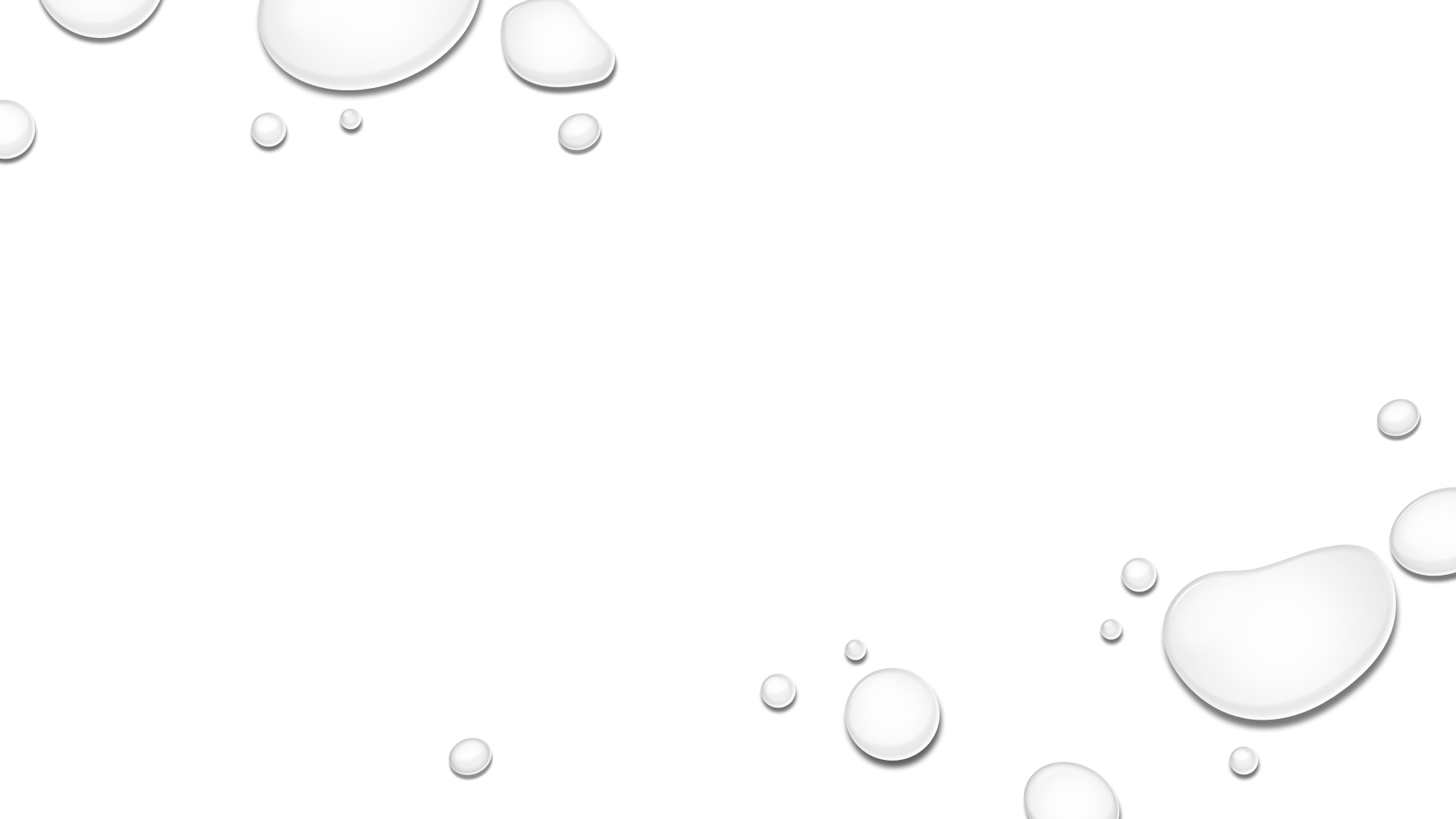 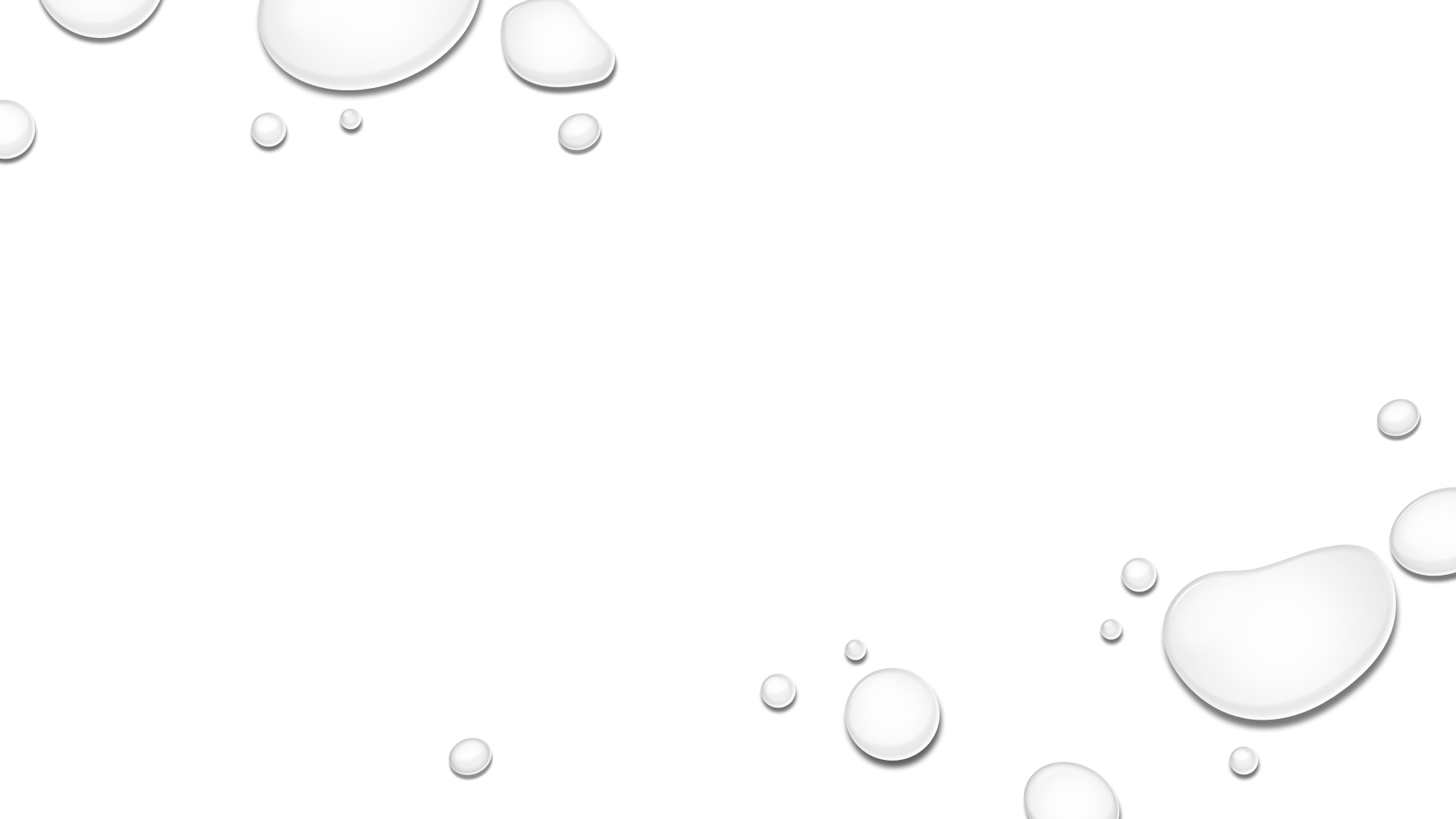 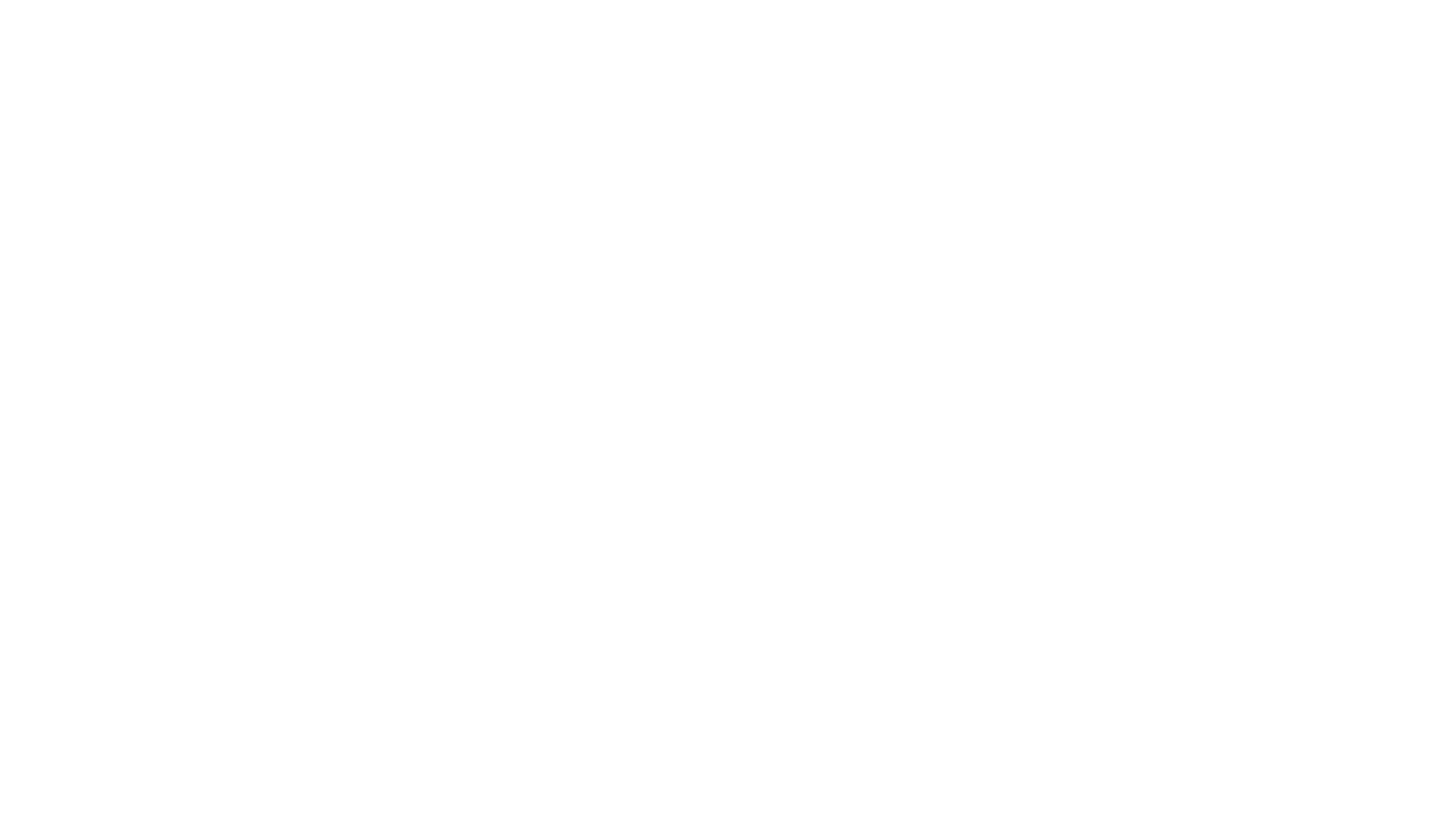 При подготовке к МОДО по физике я руководствуюсь словами  Э. Ферми «Человек знает физику, если он умеет решать задачи».
Чтобы научить выпускника решать задачи различного уровня сложности я предпринимаю нижеследующие действия:
- всю работу по подготовке к МОДО выстраиваю предварительно оценив имеющуюся учебно-методическую базу;
- собираю всю информацию и анализирую её;
- с седьмого класса на уроках физики приучаю учащихся к различным видам тестирования;
- при проверке знаний использую тематические тестовые задания как самостоятельный вид деятельности;
- как один из видов домашнего задания задаю составление тестовых заданий по теме урока с вариантами ответов АВСDЕ, указанием правильного ответа и указанием страницы учебника с которой был составлен вопрос;
-использую самопроверку и взаимопроверку при выполнении тестирования;
- с девятого класса приучаю учащихся вести рукописную «шпаргалку», в которую системно в течении нескольких лет расписываются основные законы , определения и формулы по физике;
- в девятом классе при разборе тестов  МОДО использую групповую работу учащихся( учащиеся делятся на группы и каждая разбирает свой вариант тестов).Проверяем, делаем работу над ошибками, взаимообучаем;
- веду учёт и анализ всех видов тестирований и на основе их результатов провожу дополнительные консультации подбирая индивидуальные задания;
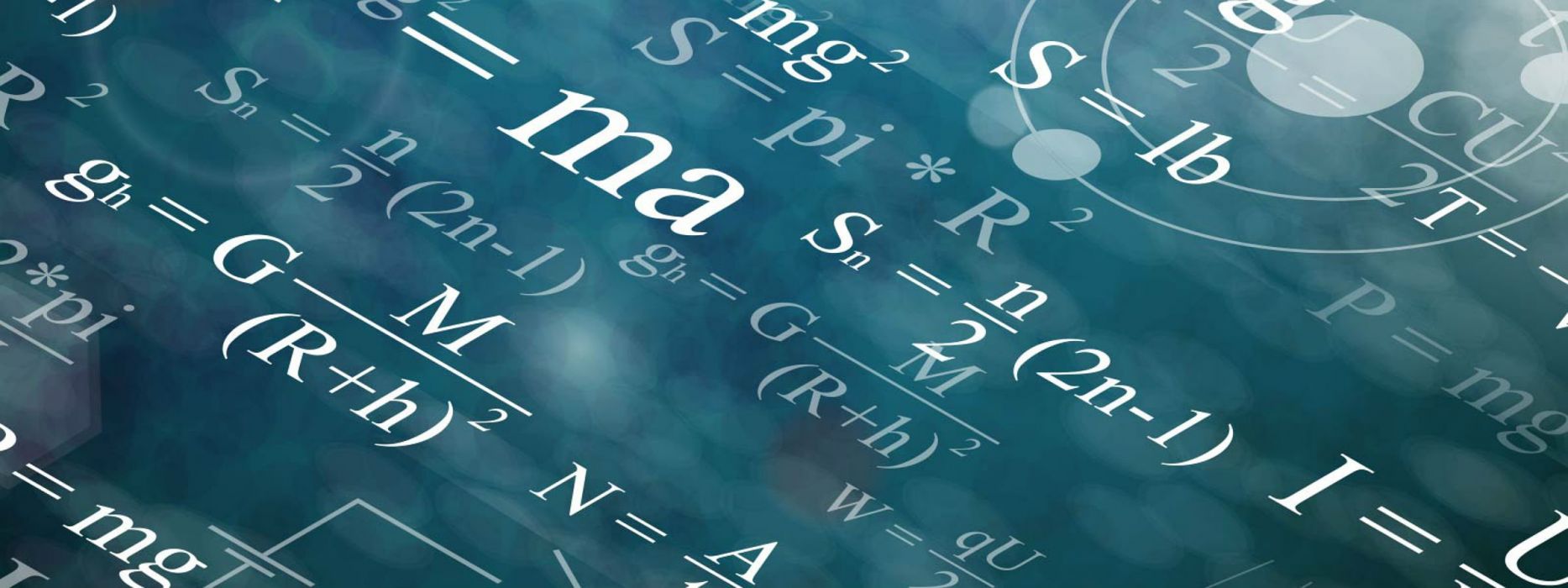 Компентентностно-ориентированные результаты изменяют организацию традиционного урока. Они базируются на знаниях и умениях, но требуют принять накопленные знания в практической деятельности. Назначение компетентностно-ориентированных заданий- погрузить учащихся в решение «жизненной»  задачи.
Задаёт деятельность
Мотивирует на выполнение
Задачная формулировка
СТИМУЛ
Структура КОЗ
Инструмент-проверка
ИСТОЧНИК
Определяет критериальное оценивание
Содержит необходимую информацию
Уровень рассуждения
Уровень установления связи
Уровни КОЗ
Уровень воспроизведения
КОЗ по теме «Давление»
Применяю на этапе осознания и осмысленияВ природе и технике существуют различные устройства, позволяющие  уменьшить или  увеличить давление.Рассмотрите картинкиЗаполните таблицу- устройство для изменения давления-в этой картинке есть приспособления для уменьшения давления-в этой картинке есть приспособления для увеличения давления
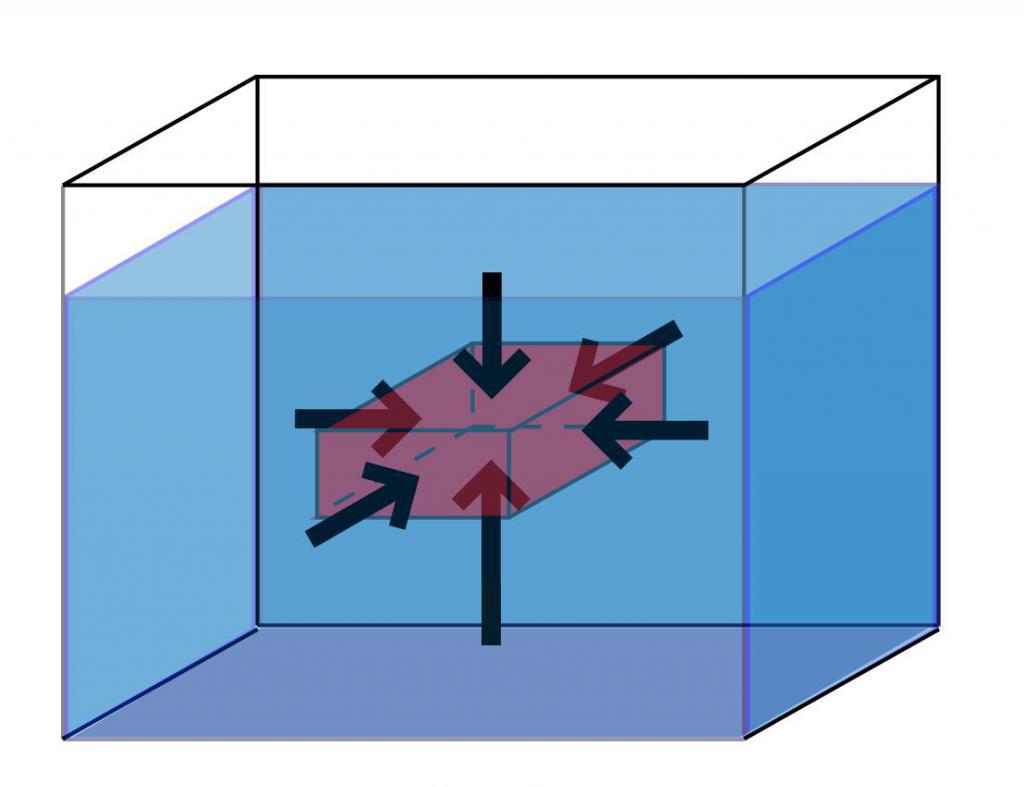 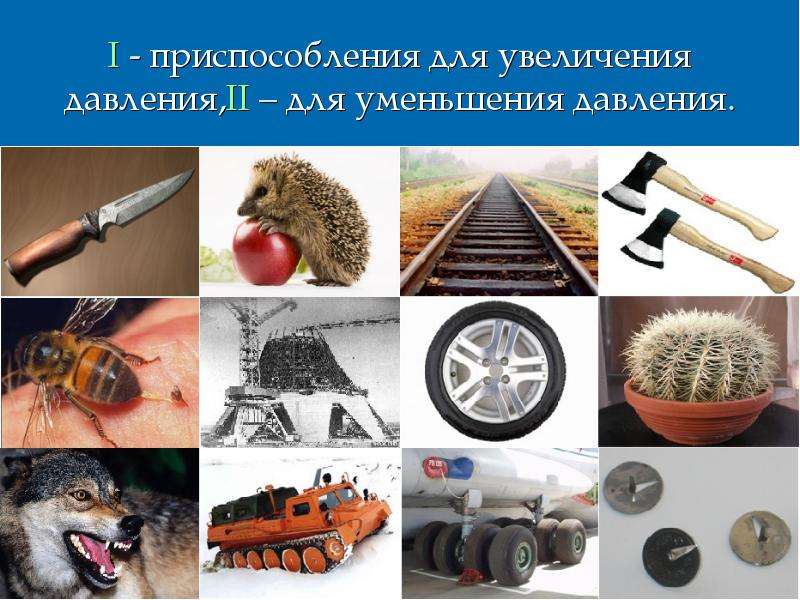 КОЗ по теме «Давление»
Компетенция: учебно-познавательная
Аспект: нахождение, переработка, исполнение информации для решения учебных заданий
Задачная формулировка: экспериментально найти зависимость скорости диффузии от температуры
Источник инфрмации: описание выполнения домашнего задания
-налить в один стакан 200 мл воды из холодного крана, во второй-200 мл из горячего крана
-измерить температуру воды в каждом стакане
-опустить в них по одинаковому количеству марганцово-кислого калия
-отметить время начало эксперимента
-определите путем неоднократных измерений: через какое время марганец полностью раствориться в воде в обоих стаканах
-сделайте вывод в зависимости скорости диффузии от температуры
-определите путем неоднократных измерений: через какое время марганец полностью раствориться в воде в обоих стаканах
- сделайте вывод в зависимости скорость диффузии от температуры
БЛАНК выполнения задания:
Отчет об экспериментальной работе:
Я хочу знать
Предлагаю сделать( идея)
Необходимые приборы и материалы
План моих действий:
а)

б)
5. Схематическое изображение смешивания молекул в обоих  случаях
6.Таблица результата эксперимента           
7. Делаю выводы
8. Объясню результаты
9. Анализирую результаты
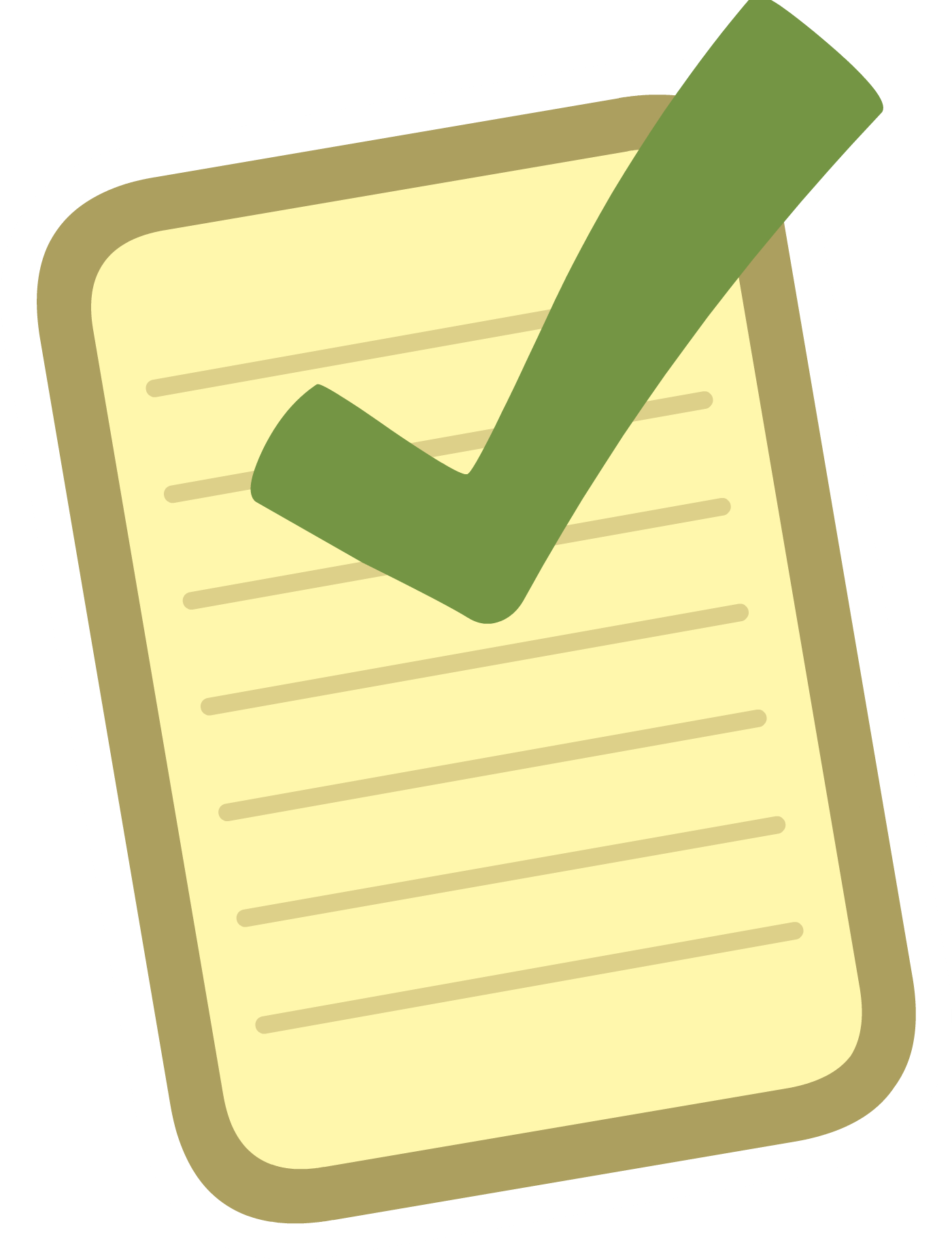 КРИТЕРИИ ОЦЕНКИ ВЫПОЛНЕННОГО ЗАДАНИЯ:
-Правильно оформленный письменный отчет- 10 баллов
Оценочная шкала:
«2»- до 5 баллов
«3»-от 5 до 6 баллов
«4»-7-8 баллов
«5»-10 баллов
КОЗ по теме «Простые механизмы»
Применяю на этапе осознания и осмысления.
Уже в античные времена началось изучение движений, Древнегреческий философ Аристотель впервые описал действия мышц и провел их геометрический анализ. Практически все суставы человека представляют собой рычаг. Рассмотрим руку человека. Работают 2 мышцы- бицепс и трицепс. Задача удержания груза в кисти человека впервые была поставлена и решена пением эпохи возрождения  Леонардо да Винчи. Сейчас эта задача по силам любому из вас.
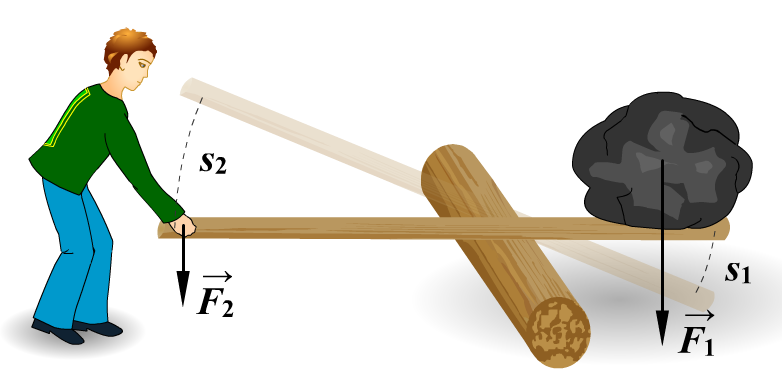 Задание:
- Рассмотрите ручку, удерживая в кисти груз и найдите все физические характеристики рычага
- Измерьте плечи сил на конечности соседа по парте
- Рассчитайте силу, развивающую бицепсом
- Сделайте вывод
- Объясните результат
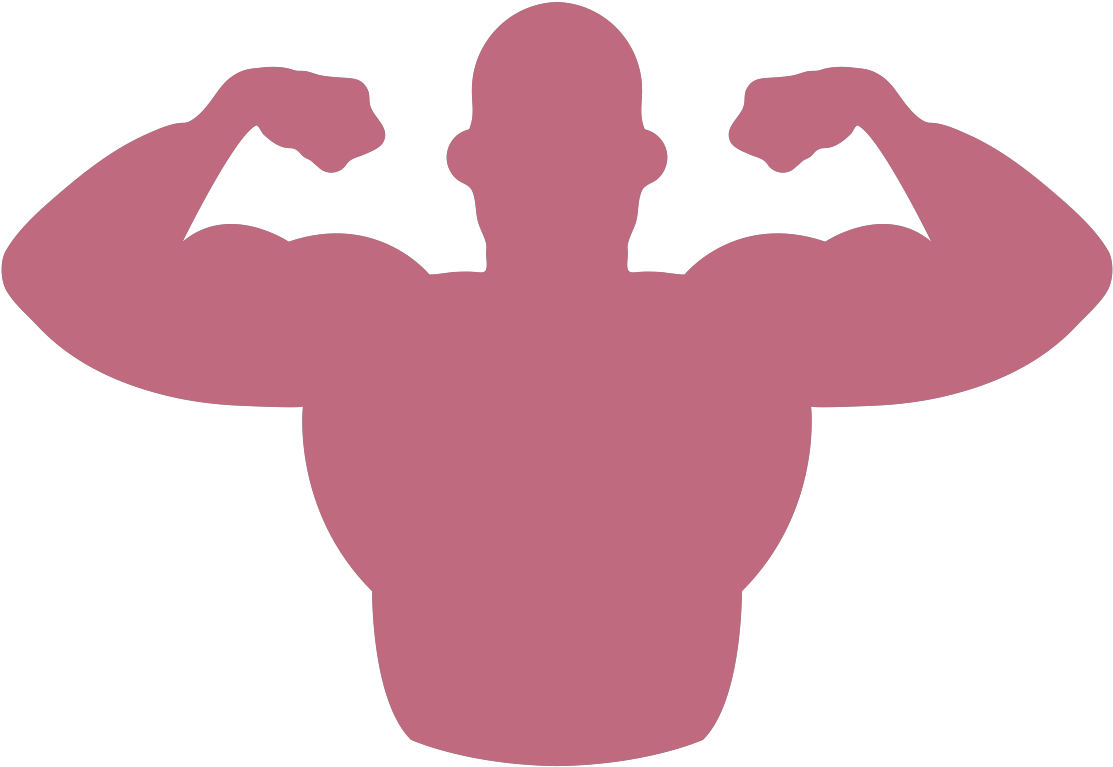 КРИТЕРИИ ОЦЕНИВАНИЯ:
Выполнил задание:
Первое- 1 балл
Второе-3 балла
Третье- 5 баллов
Четвертое-6 баллов
Пятое-10 баллов
«5»--20-24 балла
«4»- 15-20 баллов
«3»-8-15 баллов
«2»-от 1 до 7 баллов
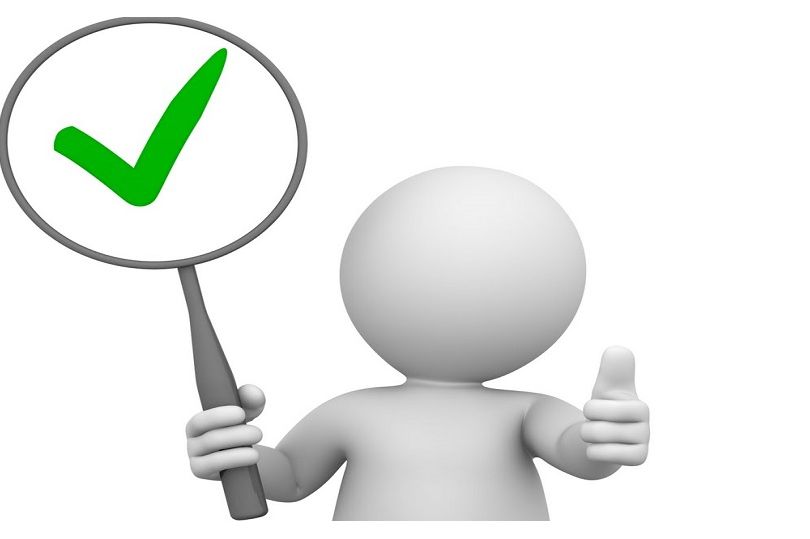 Отбор заданий
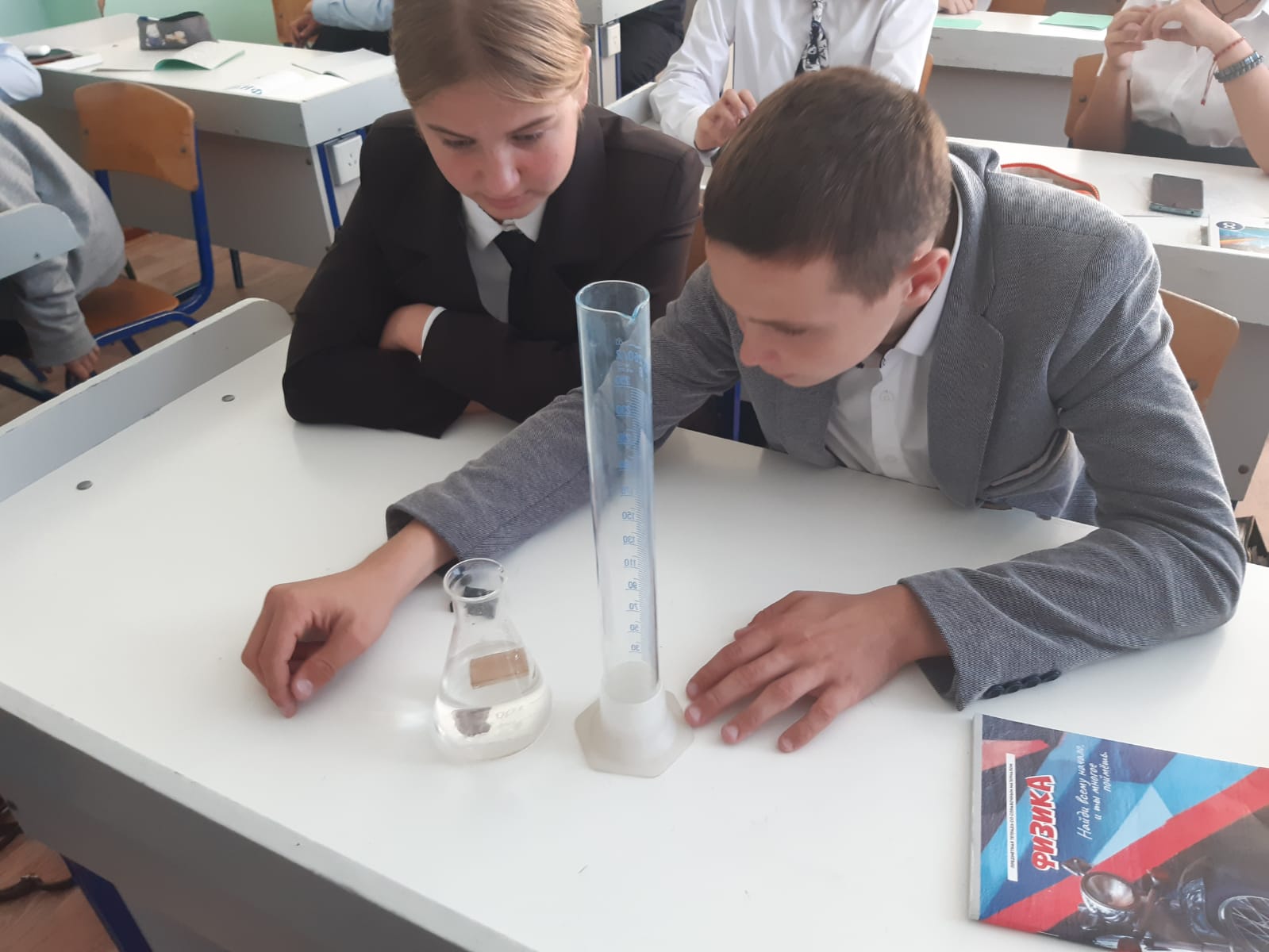 Собирая задания для первичного закрепления или проверочных заданий отдаю предпочтение реальным ситуациям или максимально к ним приближенным, ставить и обсуждать актуальные проблемы, которые должен понимать и решать «научно грамотный человек» сегодняшнего и завтрашнего дня.
При изучении практически любой учебной темы выделяю ситуации, касающиеся лично каждого человека, человека как члена какого-либо коллектива или общества в целом и человека, как гражданина мира.
Примером может служить тема « Плавание тел». В качестве проблемы, касающейся лично каждого, является проблема безопасности на воде человека, как члена какого-либо коллектива или общества, не может волновать проблема плавания тел.
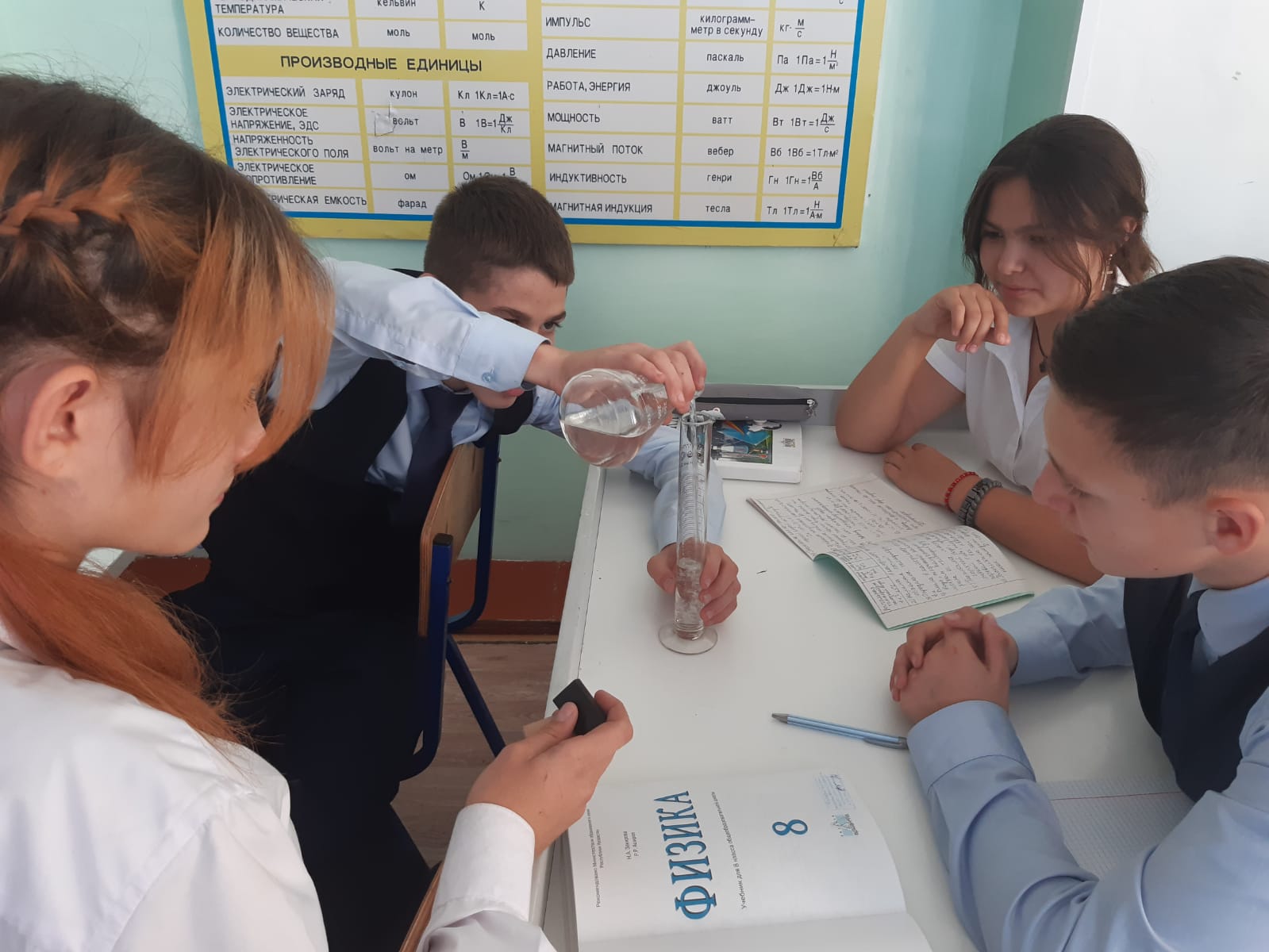 ВЫВОД
Применение КОЗ на уроке позволяет  мне решить одновременно несколько задач:
-выявить уровень развития предметных знаний и умений
-оценить способность самостоятельно приобретать знания и вбирать способ деятельности, необходимые для достижения поставленной цели и задания
-формировать познавательный интерес к предмету через развитие исследовательской компетенции
-готовить учащихся к МОДО.
Бесстрашный канатоходец
Валенда является обладателем шести рекордов Книги рекордов Гиннесса за различные совершенные им акробатические трюки. Согласно данным Chicago Tribune, знаменитый американский канатоходец Ник  Валенда  совершил очередной трюк. Участок длиной 138 метров канатоходец преодолел  за 6,5 минут без страховки, балансируя при этом длинным шестом. При этом ему пришлось двигать под углом 19 градусов,  поэтому  начав движение на высоте 179 метров над землей. Валенда закончил его на высоте 204 метра.
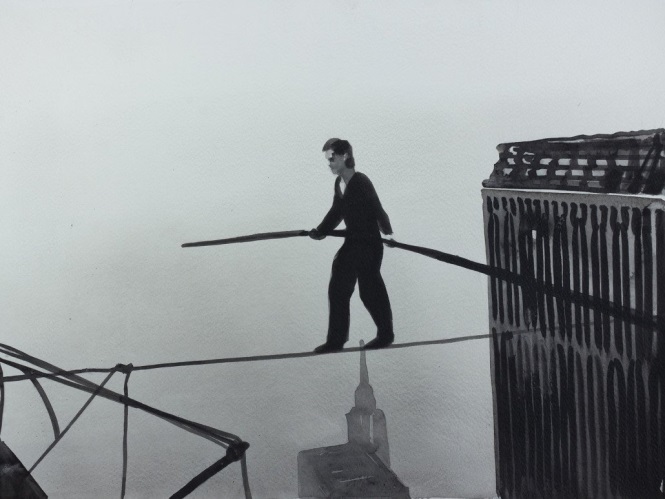 1.Если Валенда будет перемещаться с той же скоростью, то за 10 минут. он преодолеет
А.212м  +
В.204м
С.390м
D.276м
Е.179 м
2. Канатоходцу легче балансировать, если он будет использовать
А. шест массой более 5 кг +
В. шест длиной не более 1 метра
С. свободный канат
D.страховочный трос
Е. математический маятник
3.Изменение потенциальной энергии Валенды, имеющего массу 72 кг, равно
А.72 кДж
В.36 кДж
С.25 кДЖ
D.18 кДж   +
Е.9 кДж
4. Канатоходец массой 72 кг, прогибает канат. Если угол прогиба 12°( √3=1,7), то сила натяжения троса равна
А.360Н
В.480Н
С.720Н
D.510Н
Е.1200Н +
5.Сила тяжести действующая на канатоходца  равна
А.250Н
В.720Н +
С.360Н
D.180Н
Е.520 Н
Эксперимент в домашних условиях







Ученик, выполняя эксперимент в домашних условиях, взял стакан, наполнил его пресной водой и бросил в него яйцо. Яйцо опустилось на дно стакана. Ученик посыпал солью воду и перемешал, после чего яйцо начало плавать в толще воды стакана. Средний объём яйца 50см³, а масса 50,5г. Плотность пресной воды 1000 кг/м³, а соленой воды 1030кг/м³. ускорение свободного падения принять равным 10Н/кг.
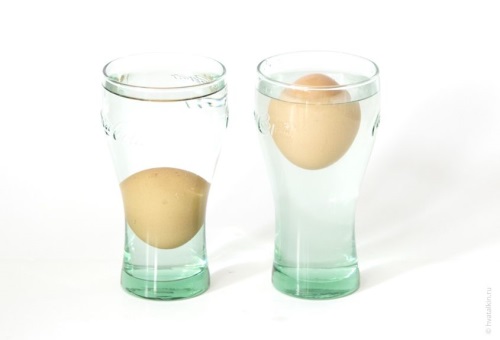 1.Архимедова сила, действующая на яйцо в соленой воде
А. Fa =1,515 H
B. Fa=5,3 H
C. Fa =515 H +
D. Fa =0,25H
E. Fa =2,5H
2. Архимедова сила , действующая на яйцо в пресной воде
А. F=50 kH
B.F=5H
C.F=0,5H
D. F= 500H +
E.F =50H
3. Cила, которую нужно приложить, чтобы равномерно поднять яйцо на поверхность
А.F =15 H +
B.F =0,15 H
C. F=0,015H
D.F=150H
E.  F=1,5 Н
4. Правильное утверждение : « В пресной воде………»
А. ρ яйца ˃ρ воды +
В.Fa ˃ Fтяж 
С.Fa˃˃Fтяж
D.  ρ яйца˂ρ воды
Е.Fa   =Fтяж
5.Сила тяжести , действующая  на яйцо равна…
А.505мг
В.505 мкг
С .0,505 кг
D.505 г +
Эксперимент в домашних условиях
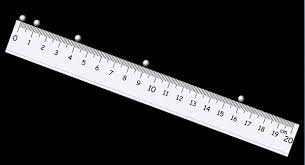 На стробоскопическом фото изображено движение шара по наклонной плоскости из состояния покоя. Время между вспышками 0,2с. Шкала наклонной плоскости представлена в сантиметрах.
1.Определите, где находиться шар через 0,4с после начала движения
А.4см +
В.1см
С.9см
D.16cм
Е.12 см
2.Начальная скорость шара
А.0 +
В.0,1 м/с
С.0,2м/с
D.0,3м/с
Е.0,4м/с
3. Скорость шара через 0,6с
А.0,1с
В.0,2 с
С.0,3с +
D.0,4с
4. Ускорение шара
А.0,1м/с
В.0,2 м/с
С.0,3 м/с
D.0,4 м/с
Е.0,5 м/с +
5. Положение шара во время последней вспышки
А.16 см +
В.8 см
С.12 см
D.15 cм
Е.10 см
ИГРА «БИНГО»
Стратегия «10 основных пунктов»
За 2 мин напишите по теме «Небесная сфера»
Прием «4 лишний»
1.Амперметр, вольтметр, реостат, весы.
2. Венера, Марс, Земля, созвездие.
3. Сила тяжести, сила трения, сила упругости, индуктивность.
Прием «Научи обратно»

(участники готовятся и обучают друг друга только что изученным материалом)
Закончите предложения…
- Направленный отрезок, проведенный из начального положения тела в его конечное положение называют….
- Физическую величину, равную отношению перемещения тела к промежутку времени, в течение которого произошло это перемещение называют….
-Мерой взаимодействия тел является …
-Силу, с которой Земля притягивает предметы, называют….
-Физическая величина, равная отношению массы тела к его объёму называют… 
- Векторная физическая величина, равная произведению массы тела на его скорость и имеющая направление скорости…
Прием «Найти соответствие»
ФИЗИЧЕСКИЕ ВЕЛИЧИНЫ ФОРМУЛЫ

А)Давление жидкости         1) PgV
Б) Сила давления               2) F/S В) Сила тяжести                  3) m•g  Г) Сила Архимеда               4) pgh    Д) Давление                        5) P•S
Спасибо за внимание!
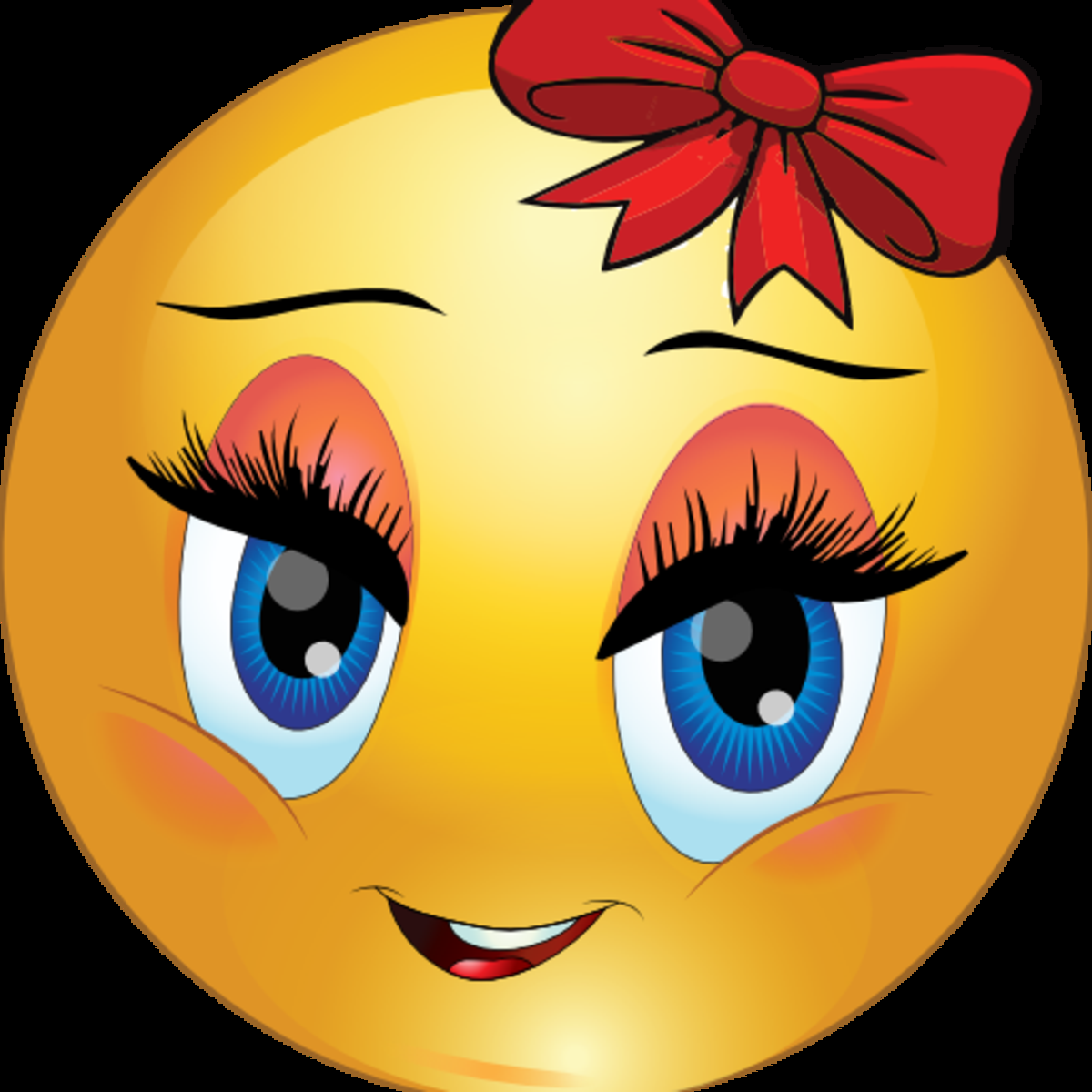